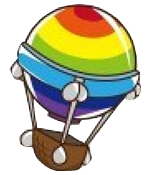 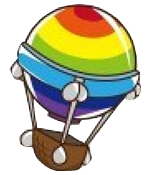 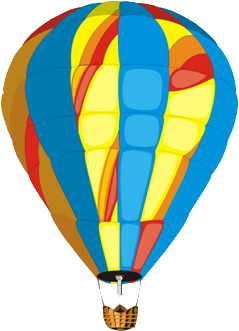 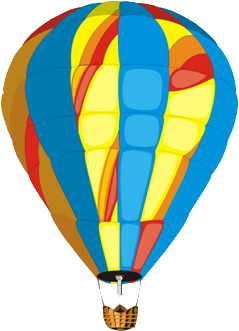 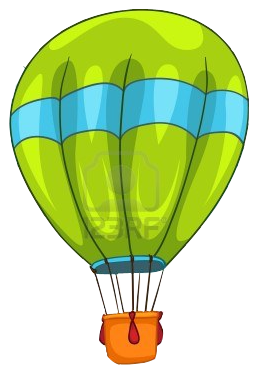 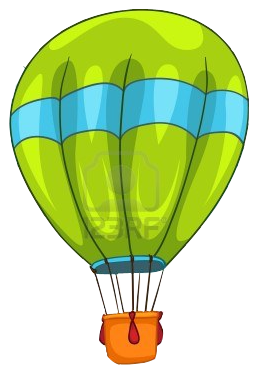 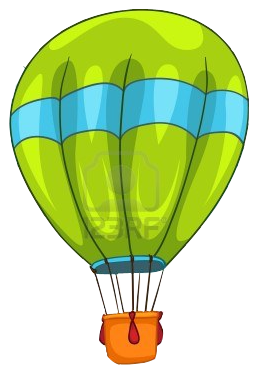 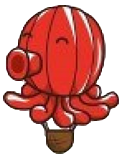 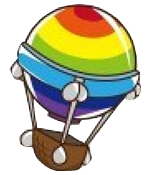 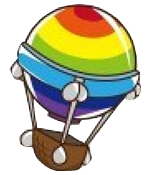 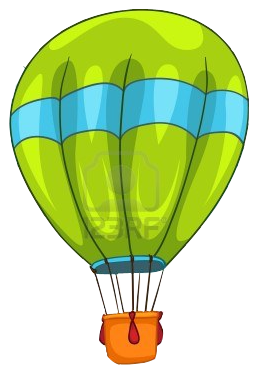 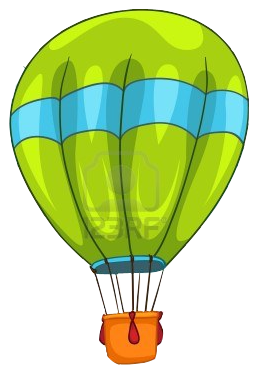 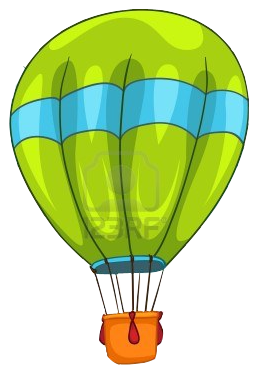 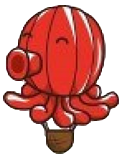 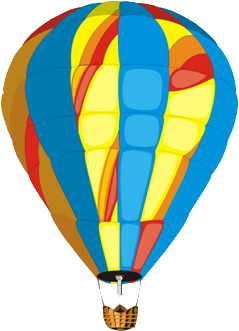 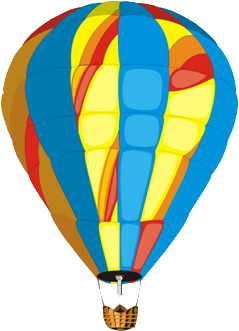 [Speaker Notes: Relaciona los que son iguales.]